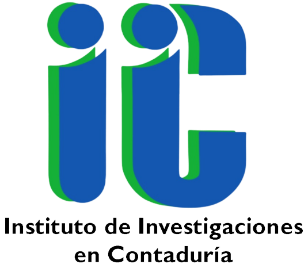 Tributario
Escribir aquí el nombre del programa educativo

Escribir aquí el título de la tesis

Tesis para obtener el grado de (Escribir aquí el grado Maestro/Maestra/Doctor/Doctora) en 
(Escribir aquí la descripción tal como aparece en el documento oficial)

Presenta:
Escribir aquí el nombre del alumno

Escribir aquí mes y año

“Lis de Veracruz: Arte, Ciencia, Luz”
Maestría en
$
Estudio
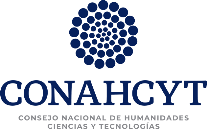